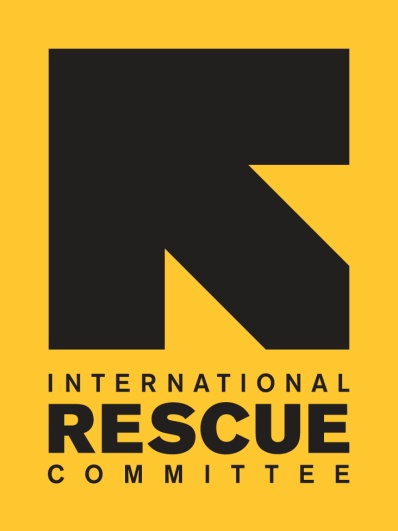 ACCESS TO ESSENTIAL HEALTH SERVICES FOR SYRIAN REFUGEES IN NORTHERN JORDAN
International Rescue Committee (IRC)
Study Objectives and Methodology
Data Collection in December 2018 & January 2019 around:
Current status of access to health services & effects of the 2018 health policy
Available options for receiving health services
Current attitudes towards seeking health services and practices
Coping mechanisms adopted by the Syrian refugees to meet their health needs

Desk review and qualitative study, participants included: (Total: 233) 
(1) Syrian refugees accessing IRC clinics (IRC beneficiaries) in Mafraq, Irbid, and Ramtha (55.4%)
(2) Syrian refugees who have not accessed IRC clinics (Non-IRC beneficiaries) in Amman, Mafraq, Irbid, and Ramtha (44.6%)
(3) Central and governorate level stakeholders
Number Syrian Refugees who accessed IRC clinics (2015- 2018)
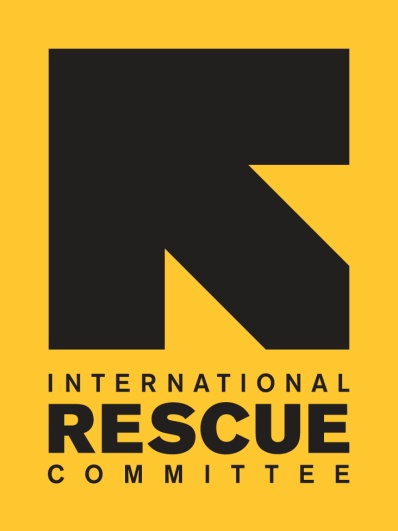 Findings
Respondents’ Awareness of Accessible Health Services (March -December 2018)
64% decrease in the number of Syrian refugees accessing MoH Health Centers in 2018 compared to 2017
Impact on service delivery
64% decrease in the number of Syrian refugees accessing public health centers in 2018 compared to 2017

Implications

Increased NGO/INGO services: Expansion of service delivery by NGOs particularly in primary healthcare and reproductive health. (6.5% rise in patients accessing IRC clinics)
Health-seeking behaviors and coping strategies
Going directly to pharmacies: 28% of respondents reported that they prefer to access medications directly from a pharmacy, without proper medical consultation. 

Private clinics and traditional medicines: Many refugees seek healthcare at private sector clinics, from unregistered doctors, or using cheaper traditional medicines – with varying safety and quality of care. 

Unsafe home deliveries: Many pregnant women consider delivering at home, posing significant medical risk to the mother and newborn. 

Cutting costs or borrowing money: 39% reported borrowing money to access healthcare, increasing debt levels. Many others reduce expenditures on food or sell aid coupons.
Financial barriers to health access
Around three-fold increase in cost of health services after the 2018 MoH policy change 

Struggle to close their income and expenditure gap:
The average monthly income for Syrian refugee households is JD 243. The increase in costs following the 2018 policy put healthcare expenditures at JD 99.8 monthly, accounting for 44% of income.

Transportation costs:
More than 75% of refugees stated that transportation is a major barrier in addition to the cost of treatment itself
Non-financial barriers to health access
Registration cards (MoI): Posing a barrier to access for 37% of refugees 

Medicine shortage: A shortage of medicines at public health facilities were repeatedly reported as an issue by refugees 

Long wait times: Long wait times, particularly for pregnant women and parents, often deters refugees from accessing public services. 

Fear of discrimination: Many refugees said that they would be concerned about accessing MoH facilities in fear of discriminatory treatment
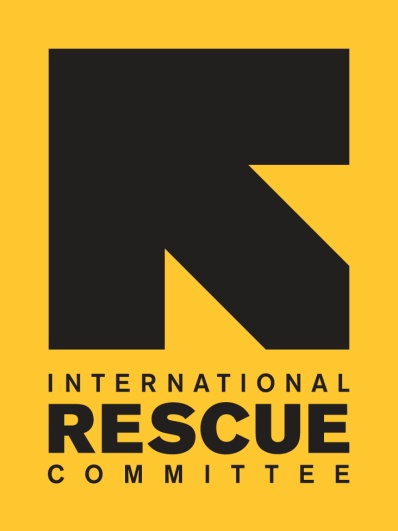 Post-27 March 2019 monitoring data from IRC beneficiaries 
(n=220, all Syrian refugees)
Knowledge about the MoH policy reversal
45 days after the reversal of the policy only 23% of the interviewed respondents reported that they were aware of the reversal of the policy. 

58.8% of those who were aware of the reversal reside in Irbid governorate. 


“Syrians will pay 20% of the cost.”
“Syrians will pay the same as uninsured Jordanians.”
“Subsidized rates for Syrians for specific and limited cases.”
“Reduced treatment costs at public hospitals.”
“Syrians still pay higher rates than Jordanians.”
What Syrians reported about the policy change?
Respondents’ access to public health after the reversal of the policy
Only 15% of respondents reported accessing public health services after the reversal of the policy. 

This situations mirrors the one reported in the months prior to the policy reversal, suggesting low reliance on MoH services and a potential policy-to-practice delay.
Ability to pay at public health facilities after policy reversal
only 18% reported having the ability to pay the subsidized rates at public health facilities.
Health-seeking behaviors and coping strategies before and after the policy change
Perception of reversal of policy (positive impact)
46.8% of the respondents reported that the reversal of the policy will have positive impact as it will allow them to:
- Access public hospitals at a lower cost, and particularly for emergencies.
- Have an alternative for the free/low cost health facilities, if they couldn’t access them.
Perception of reversal of policy (no impact)
46.3% of the respondents reported that the reversal of the will have no impact as they cannot afford paying any medical costs. 
 
73.5% of those respondents reporting that the policy will have no impact on them also reported that they have specific health condition which require regular access to health services and medication.